50. Mirad Al Salvador Jesús
1. Mirad al Salvador Jesús
El Príncipe benigno,
Por mí muriendo en la cruz,
Por mí, tan vil, indigno.

Coro:
De amor la prueba hela aquí;
El Salvador murió por mí.
Por mí, por mí, Jesús murió por mí.
2. El sol su rostro encubrió
Al ver su agonía;
La dura peña se partió;
¿Lo oyes, alma mía? 

Coro:
De amor la prueba hela aquí:
El Salvador murió por mí.
Por mí, por mí, Jesús murió por mí.
3. Y yo también al ver la cruz, 
Por ella soy vencido;
Mi corazón te doy, Jesús,
A tu amor rendido. 

Coro:
De amor la prueba hela aquí:
El Salvador murió por mí.
Por mí, por mí, Jesús murió por mí.
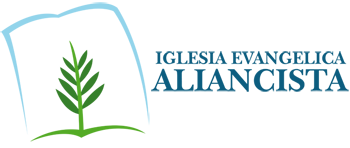